PANS AND POTS
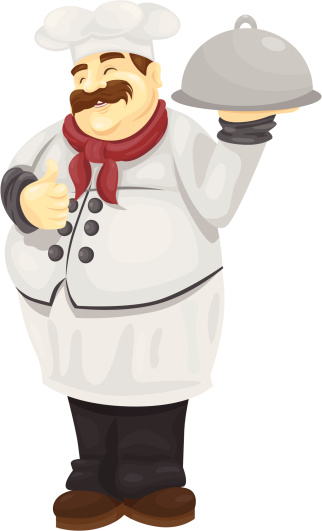 FRYING PAN
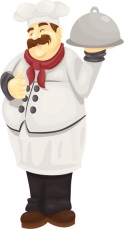 match
STOCKPOT
CASSEROLE, SAUCE POT OR DUTCH OVEN
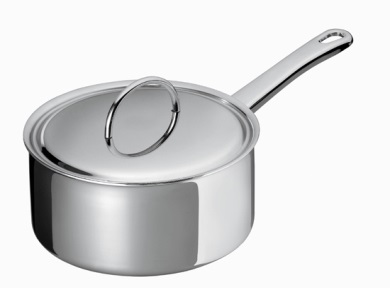 SAUTE’ PAN
SAUCEPAN
It is used to make stews, soups, casseroles, roasts with long cooking times
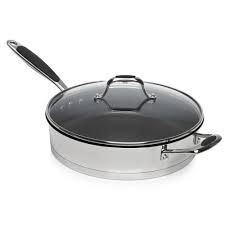 it is used to simmer stocks and soups, pastas, vegetables and lobsters
It is used to prevent steam. It is ideal for scrambling and shallow frying
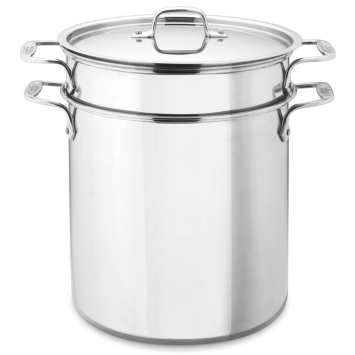 It is used to lightly, quickly fry in a little fat or for browning meats, poultry, fish
it is used to make sauces, cook vegetables, soups. Lids fit tightly to accelerate cooking
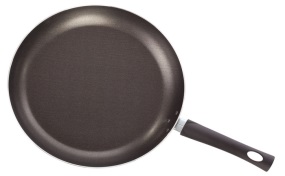 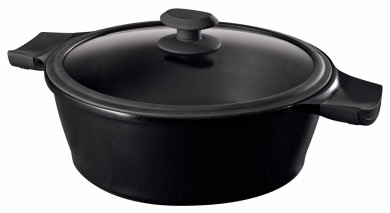 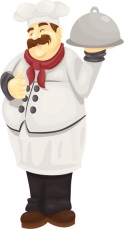 match
WOK
BAKING DISH
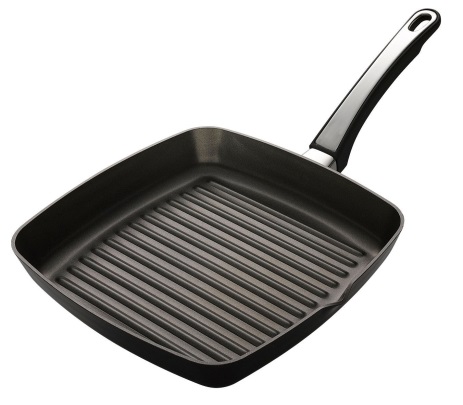 ROASTING PAN
Evasée OR CHEF'S PAN
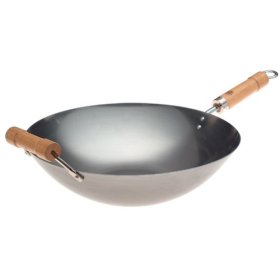 GRILL PAN
It is used to roast meats and it makes outsides crunchy and insides moist.
it is used to heat quickly on the stovetop or in the oven. It has stay-cool stainless steel handles.
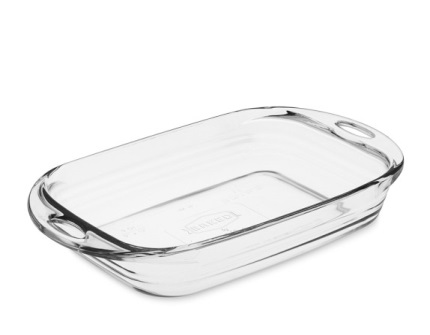 it is used to get the same cooking results as on a grill
It means “big spoon” in Chinese. it has a rounded shape which allows food to cook quickly in a minimum of fat at a high temperature to retain ll flavor and nutritional value
It is a new hybrid pan. It is used to do everything! You can sauté, brown, poach, stir-fry and make a sauce. Rounded sides allow to whisk ingredients. Flat bottom facilitates browning, and the high sides are deep to toss vegetables and small cuts of meats and fish without splling liquids.
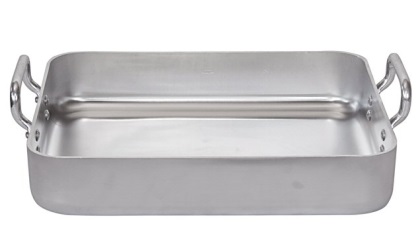 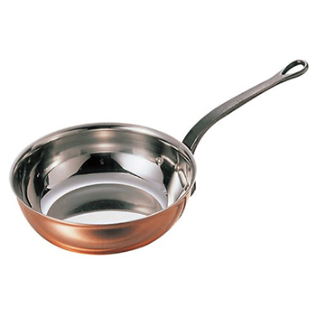